Государственное бюджетное дошкольное образовательное учреждение детский сад №29 Выборгского района СПб
ПРОЕКТ «ЗИМУЮЩИЕ ПТИЦЫ»
Руководители: Березовская Т.Ю. 
Норок А.С.
Продолжительность проекта: краткосрочный
Участники проекта: дети, воспитатели, родители
Возраст детей: 6-7 лет
Цель проекта:
Воспитание экологической культуры
Задачи проекта:
Расширить знания детей о роли птиц в природе и жизни человека;
Продолжать формировать правила поведения в  природе;
Закреплять знания о зимующих птицах;
Коррекционно-образовательные:
 Формирование у детей обобщённого  представления о зимующих птицах
 Распознавать птиц по издаваемым звукам, по способам передвижения
Коррекционно-развивающие:
Формировать у детей навыки культуры слушателя
Развивать диалогическую речь, побуждать к участию в беседе
Составлять описательный рассказ по картинке
Воспитательные:
 Воспитывать у детей желание участвовать в практических делах по оказанию помощи зимующим птицам.
Воспитывать бережное отношение к природе, живым существам.
Привлечь родителей к участию в проекте
Воспитывать у детей желание участвовать в практических делах по оказанию помощи зимующим птицам.
Познавательное развитие:
«Что можно птицам?»
Беседа:
«Почему птиц стало меньше?»
Физическое развитие:
Подвижные игры:
 «Совушка», «Птички в гнездышках», 
"Воробушки и автомобиль". 
Пальчиковая гимнастика: «Дятел», 
«Снегири», «Воробьи». Физкультминутки 
«Скачет шустрая синица», «Вороны».
Пополнение развивающие среды:изготовление декоративной кормушки
Изготовление кормушек.Развешивание кормушек на участке и подкормка птиц.
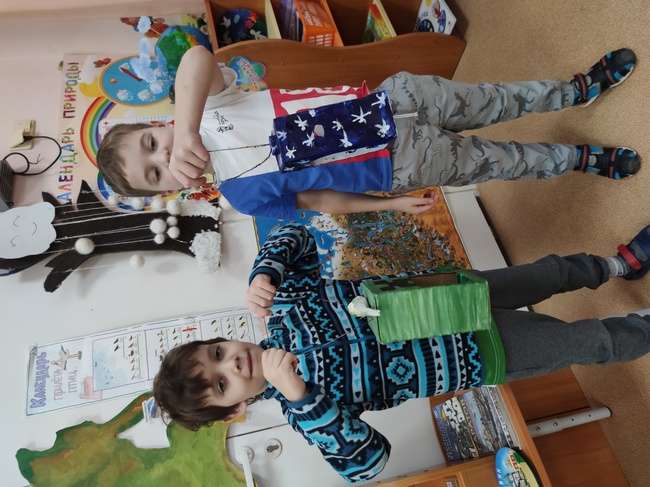 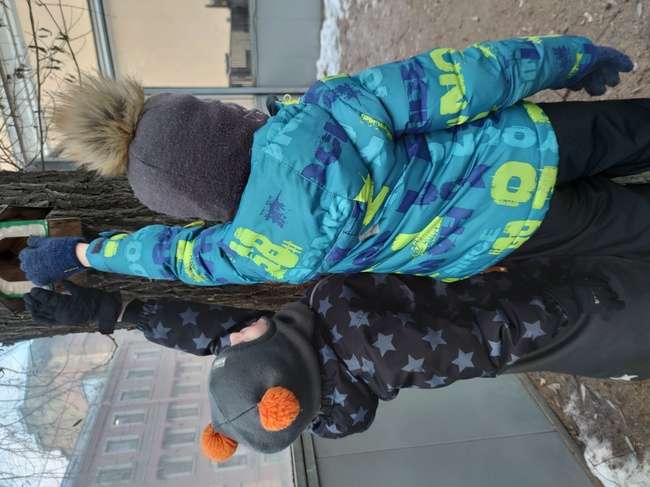 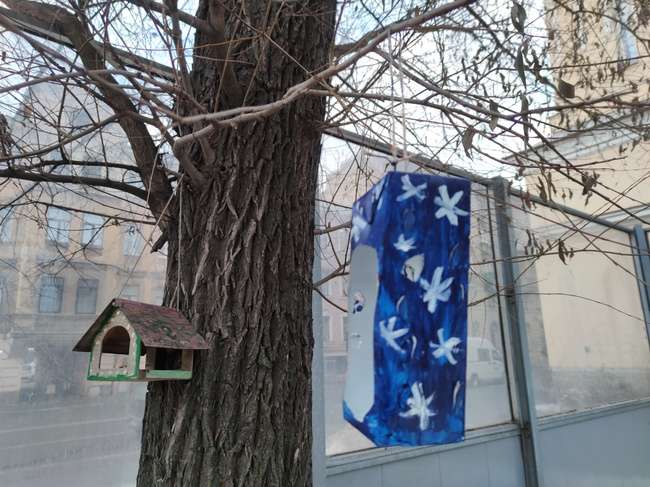 Создание альбома: «Зимующие птицы»
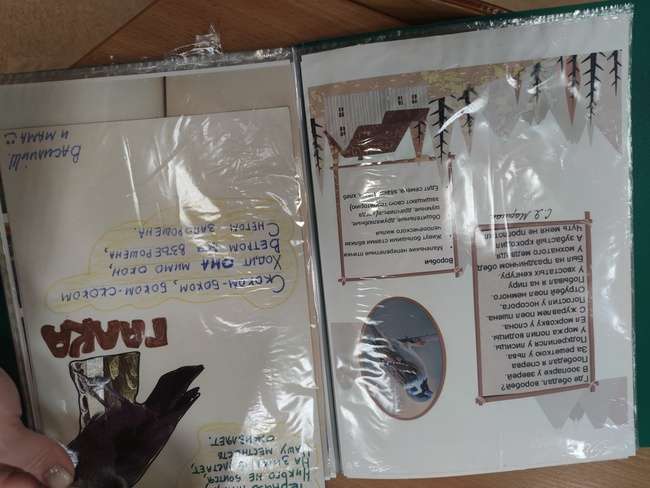 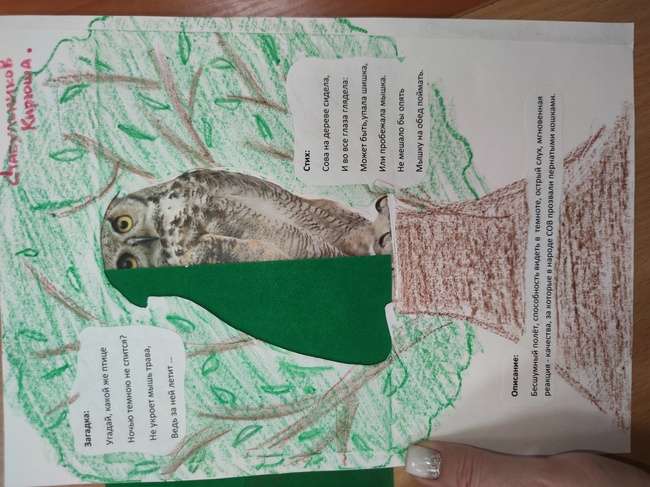 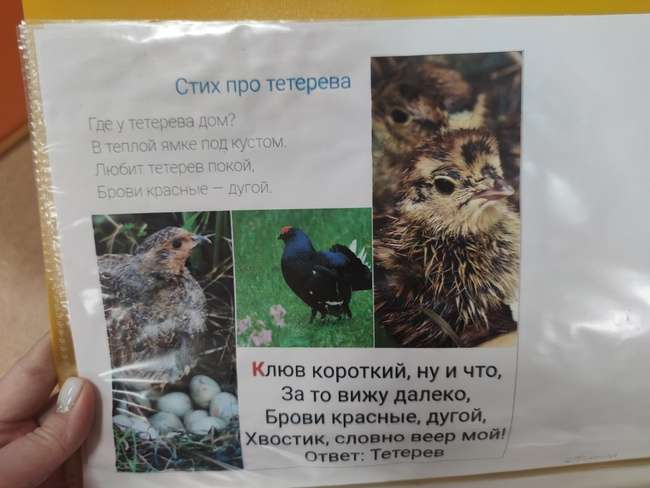 Заключительный этап:  познавательная беседа для средней группы